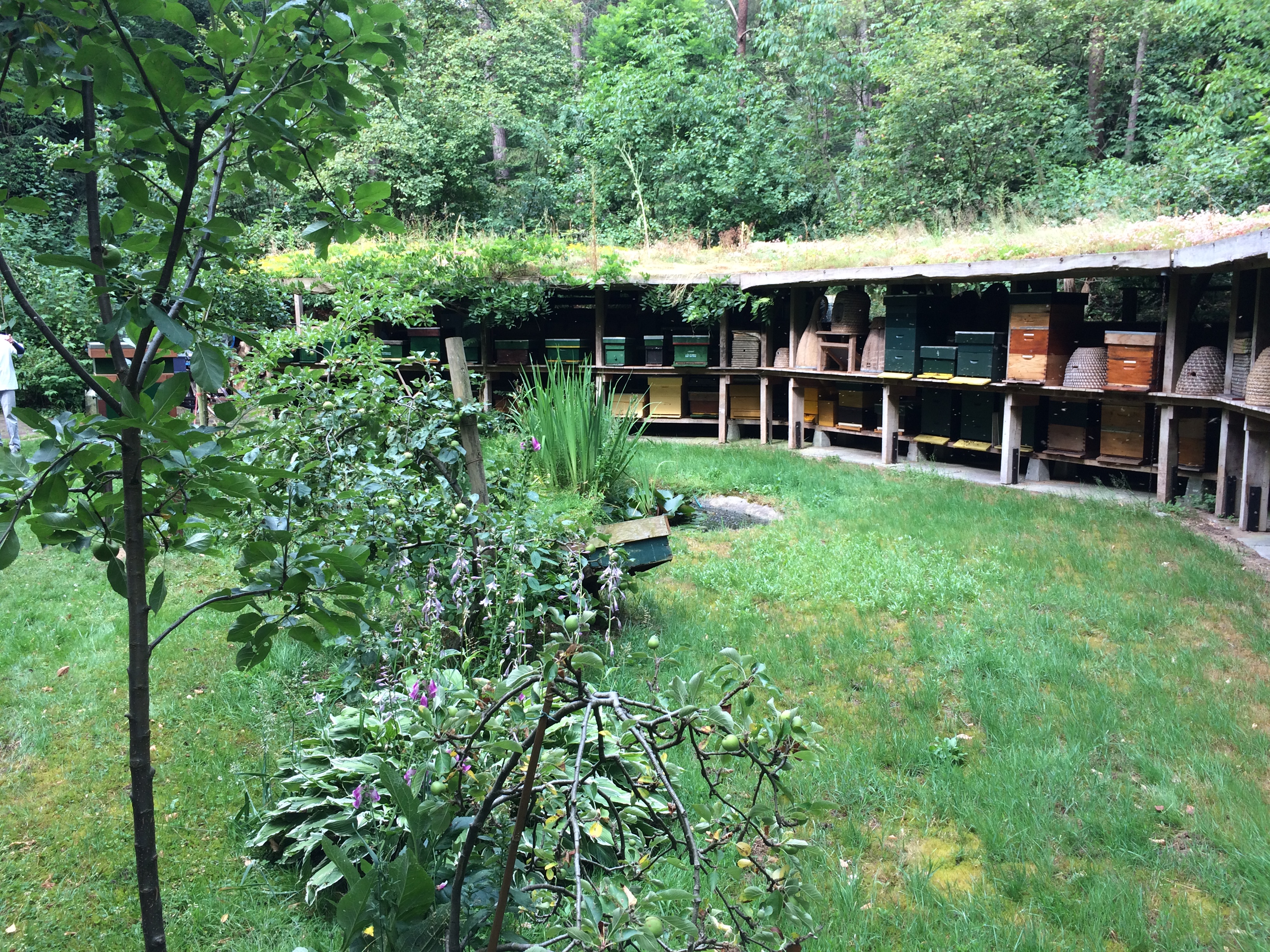 BIJ de les
Educatief programma (voor groep 1 t/m 8)


														Ronald de Moor
Welkom wie ben ik?
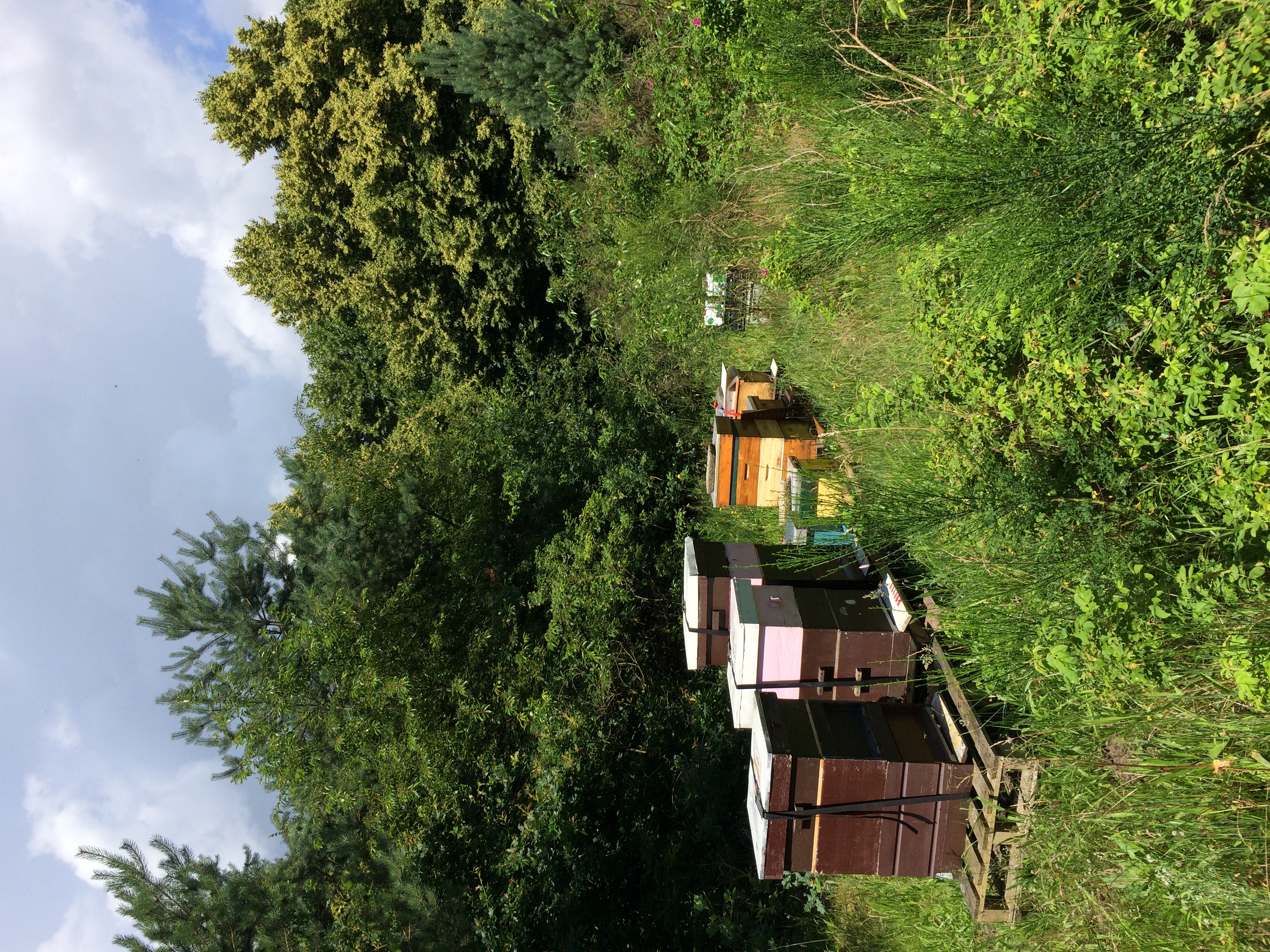 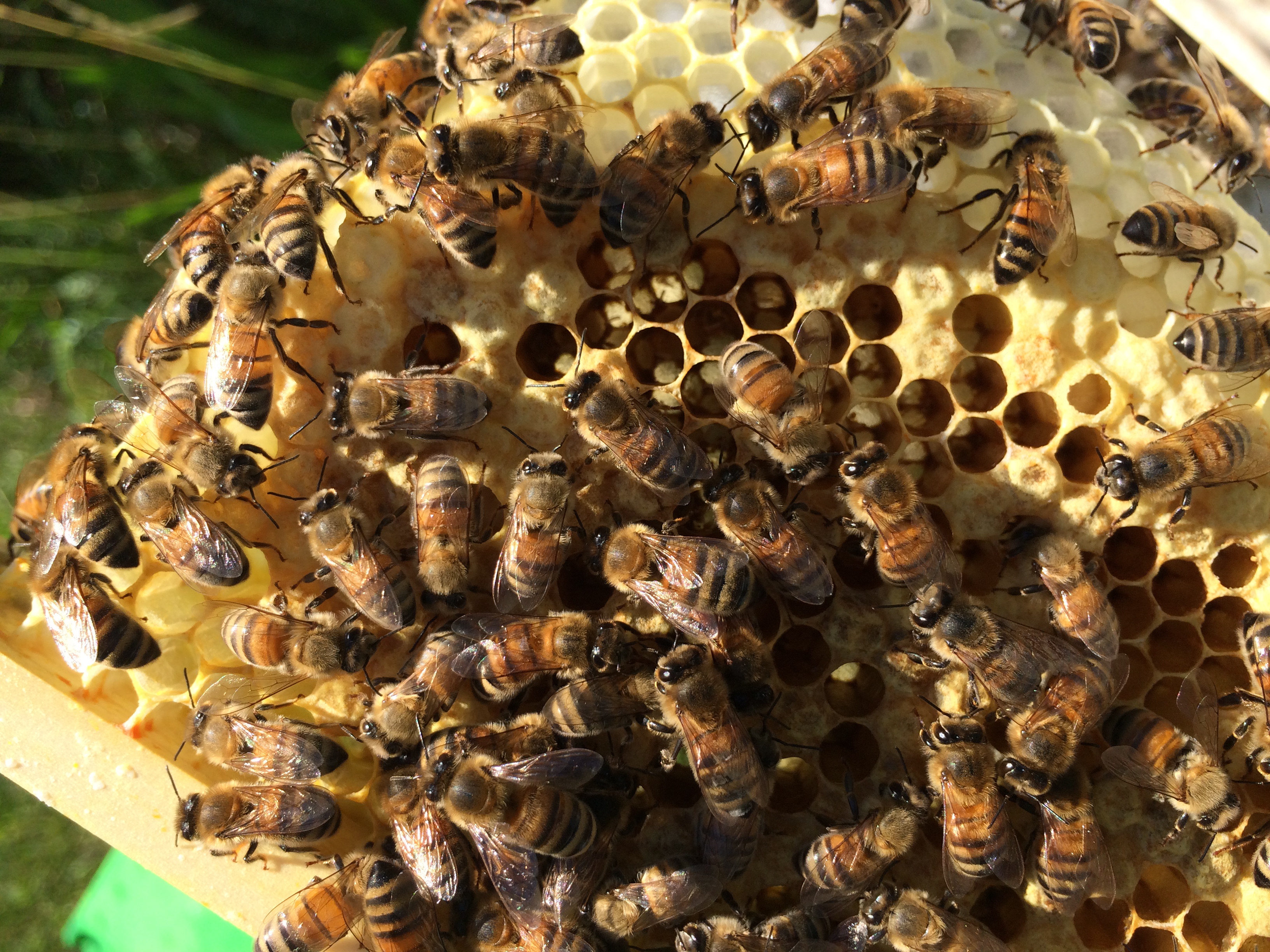 Wat ga ik doen?
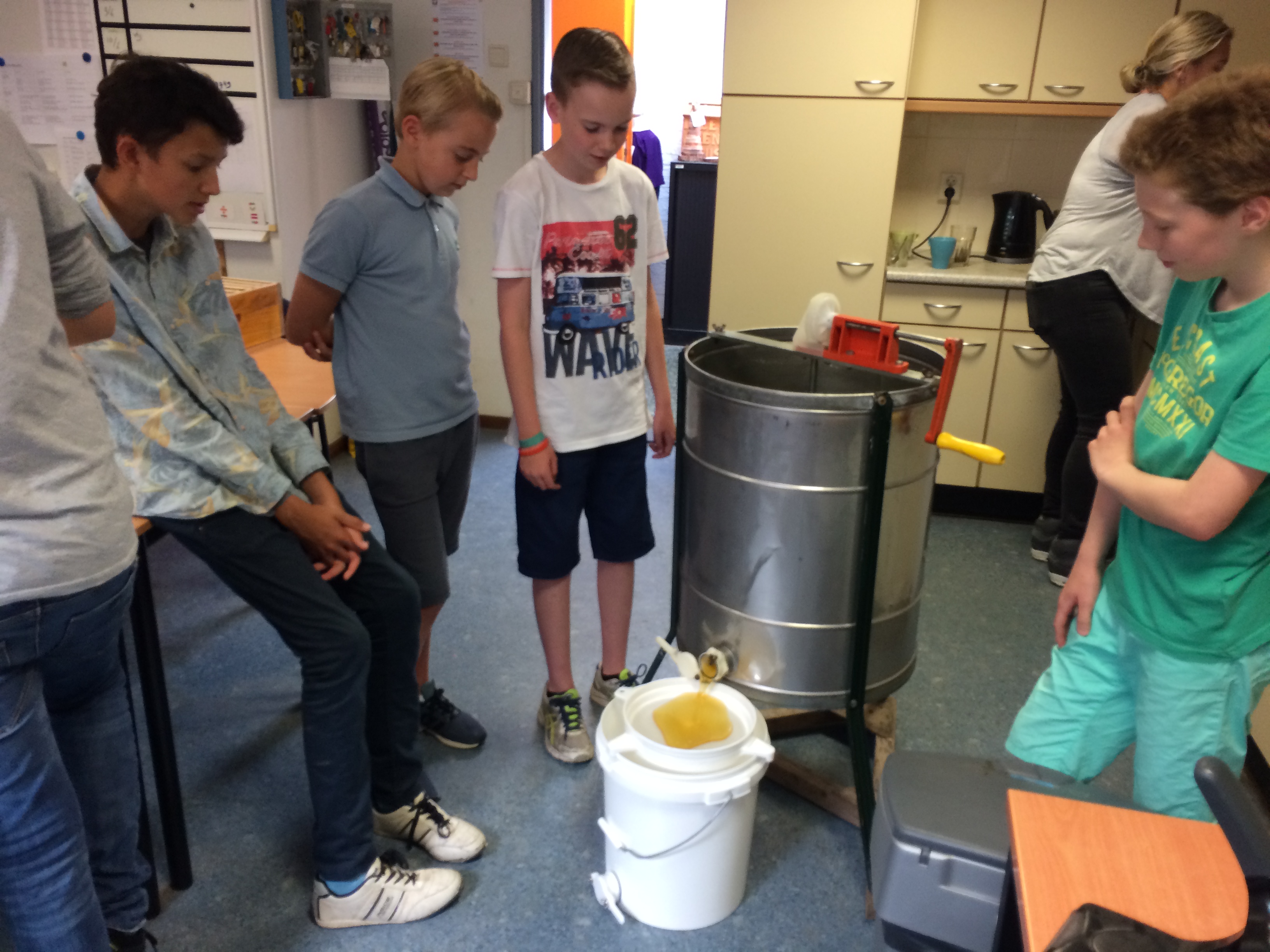 Vertellen over het lesprogramma
Hoe tot stand gekomen
Vanuit welke visie
Wat leren ze
Wat gaan jullie doen?
Ervaringen opdoen
Over manier van leren
Met verschillende materialen
Vragen stellen
Ontstaan lesprogramma
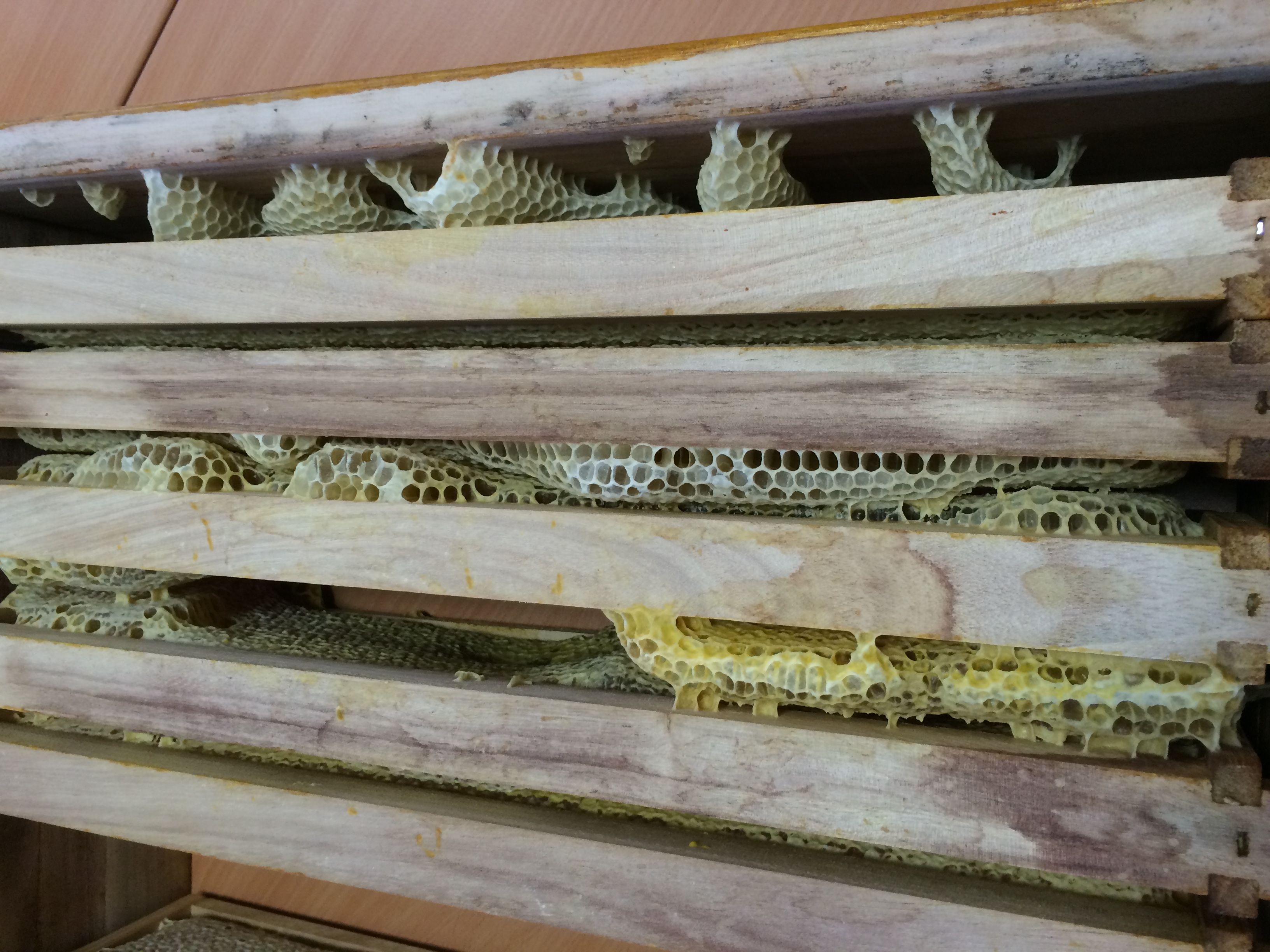 Bosbergschool.nl 

Visie op leren

O.a. Natuurochtenden en  IPC
Opbouw
Startactiviteit 
het doel hiervan is de kinderen te enthousiasmeren
Kennisoogst 
het doel hiervan is  de bestaande kennis die bij de kinderen          							aanwezig is in kaart te brengen en te  								inventariseren van wat ze nog willen leren. 
Uitleg van het project 
het doel hiervan is de kinderen houvast te geven zodat ze weten wat er komt. 
Activiteiten bestaan uit theorie- en praktijklessen
het doel hiervan is de koppeling te maken tussen wat je hebt geleerd en wat je ervaart. Onderzoek en verwerkingsactiviteiten
Afsluiting
Aan het eind van het project presenteren de kinderen wat ze geleerd hebben aan de ouders. Als kinderen dat kunnen hebben ze ook echt iets geleerd
Startactiviteit
https://youtu.be/BmYE7UxVuXI
We gaan een bezoekje brengen aan een bijenkolonie
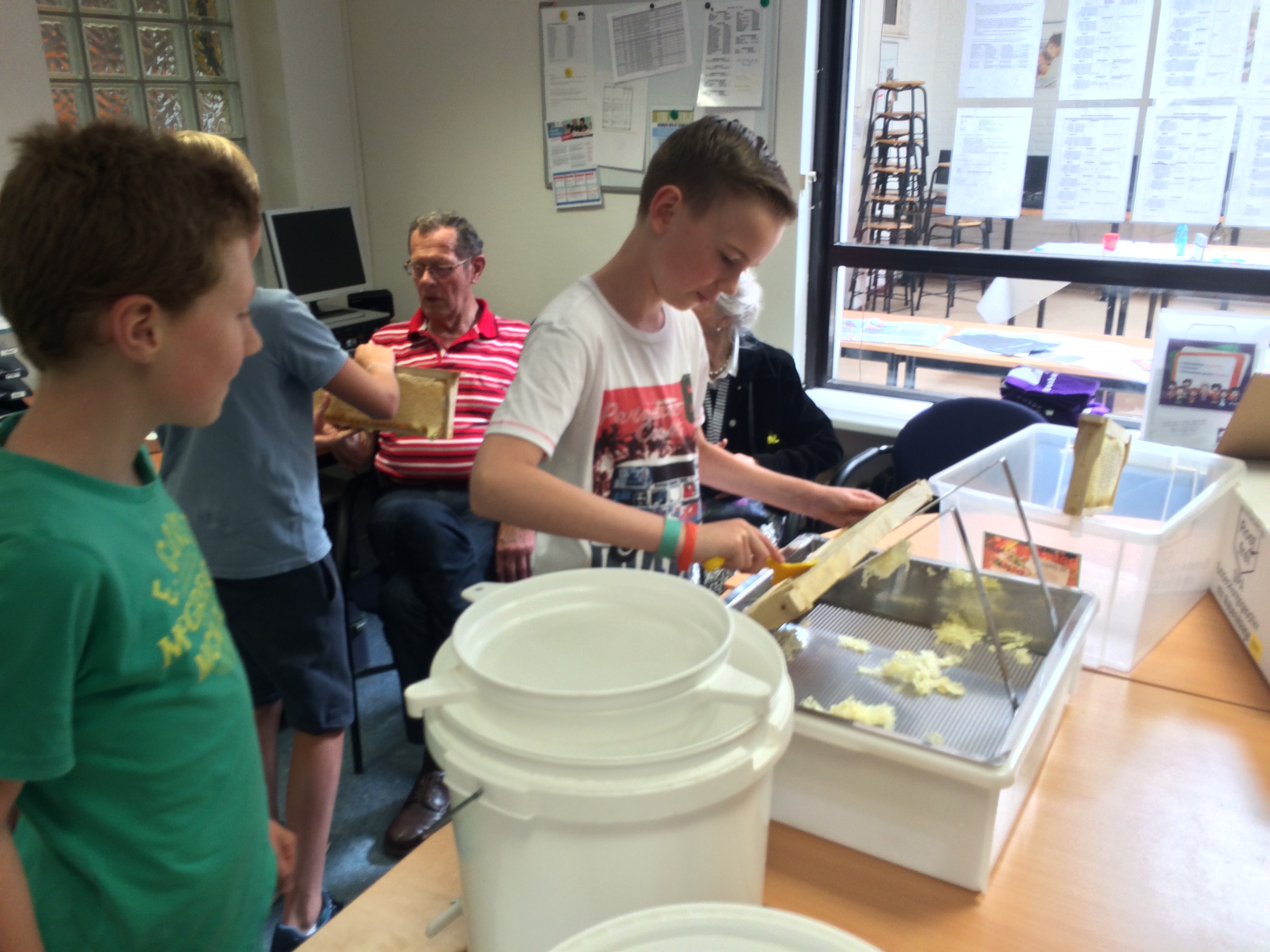 Kennisoogst
Mindmap:		 Wat weet jij er al van? 

Inventarisatie: 	Wat wil je er over te weten komen? 					Wat wil je doen?
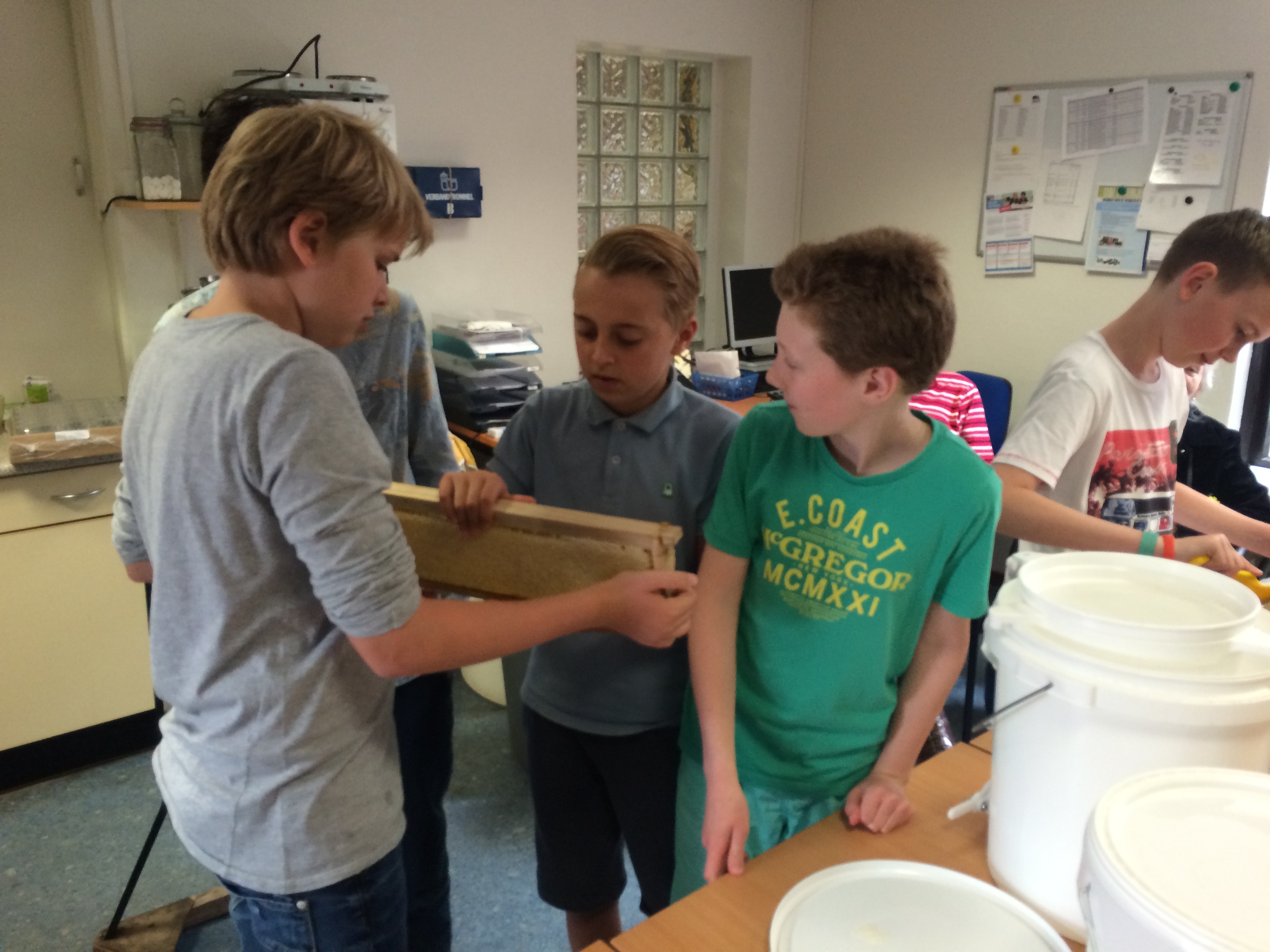 Uitleg van het project
De bedoeling is kennis, attitude en vaardigheden aan te leren in het algemeen en over de bij in het bijzonder.
Verschillende opties:
Adopteren van een bijenkast in de schooltuin of op het dak. Samen met een groep gaan we de bijen verzorgen. 
Je kan dit project met 1 groep uitvoeren gedurende het jaar. Je moet hierbij denken aan een 5 tal bijeenkomsten van 90 minuten. 
Dagdeel over bijen voor een aantal groepen of 1 groep
Kennismaking met de bij bijvoorbeeld op een zomerfeest etc.
Andere opties in overleg
Adopteren van een bijenkast
Compleet pakket
Kinderen gaan alles meemaken van het bijenjaar
Van theorie naar praktijk van de bij naar het potje honing.
Ongeveer 5 keer 90 minuten 
Er komt een bijenvolk in de buurt van de school te staan voor 1 jaar. 
Kinderen bouwen een insectenhotel wat op school blijft staan.
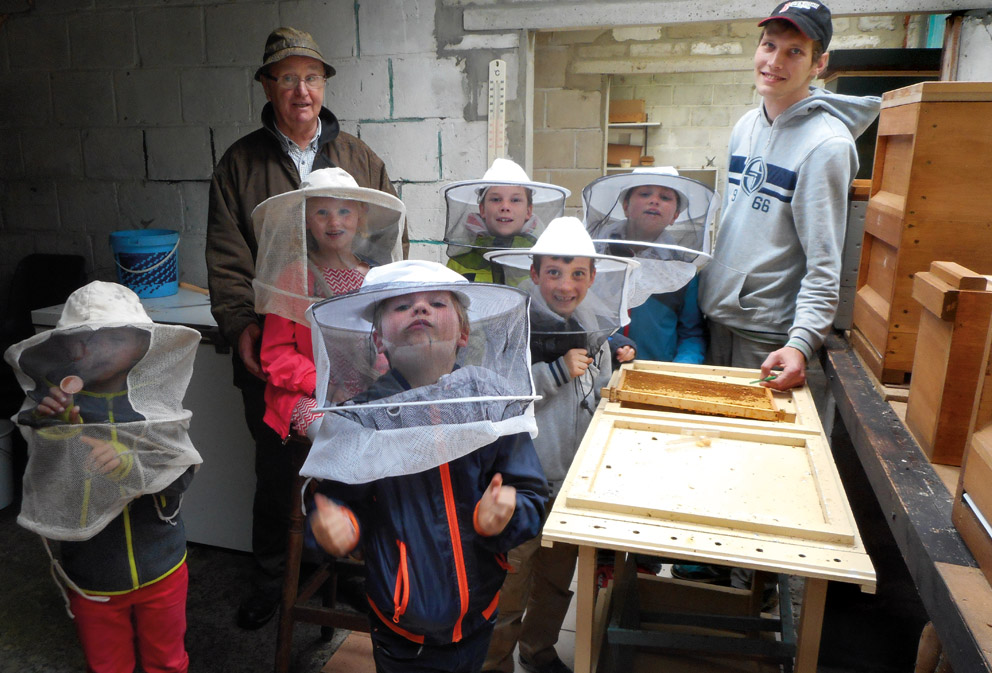 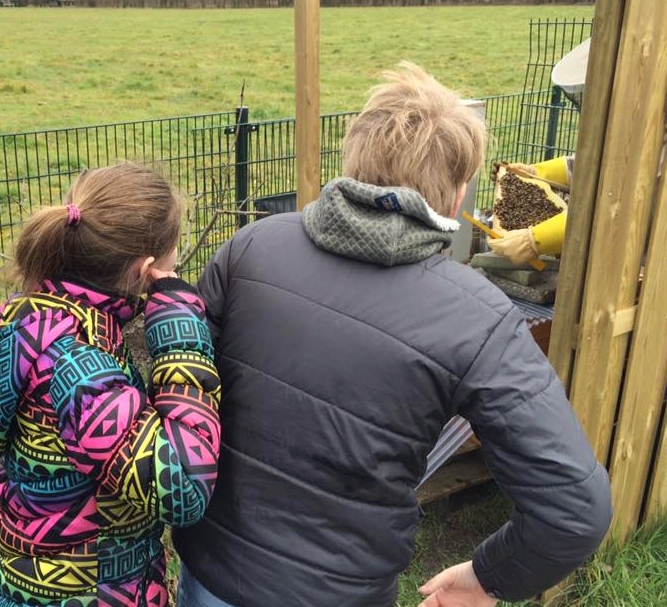 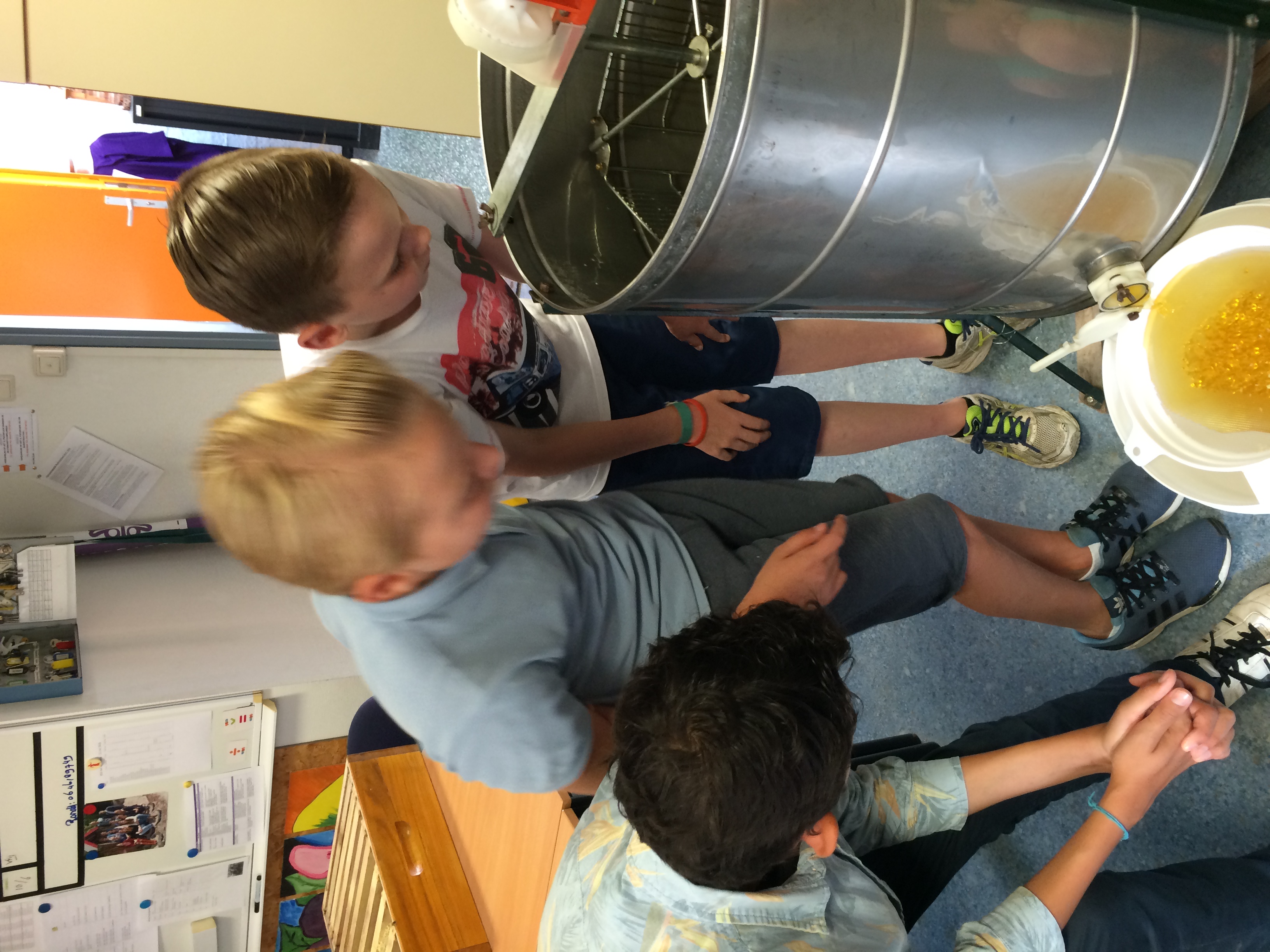 Dagdeel over bijen voor een aantal groepen of voor 1 groep
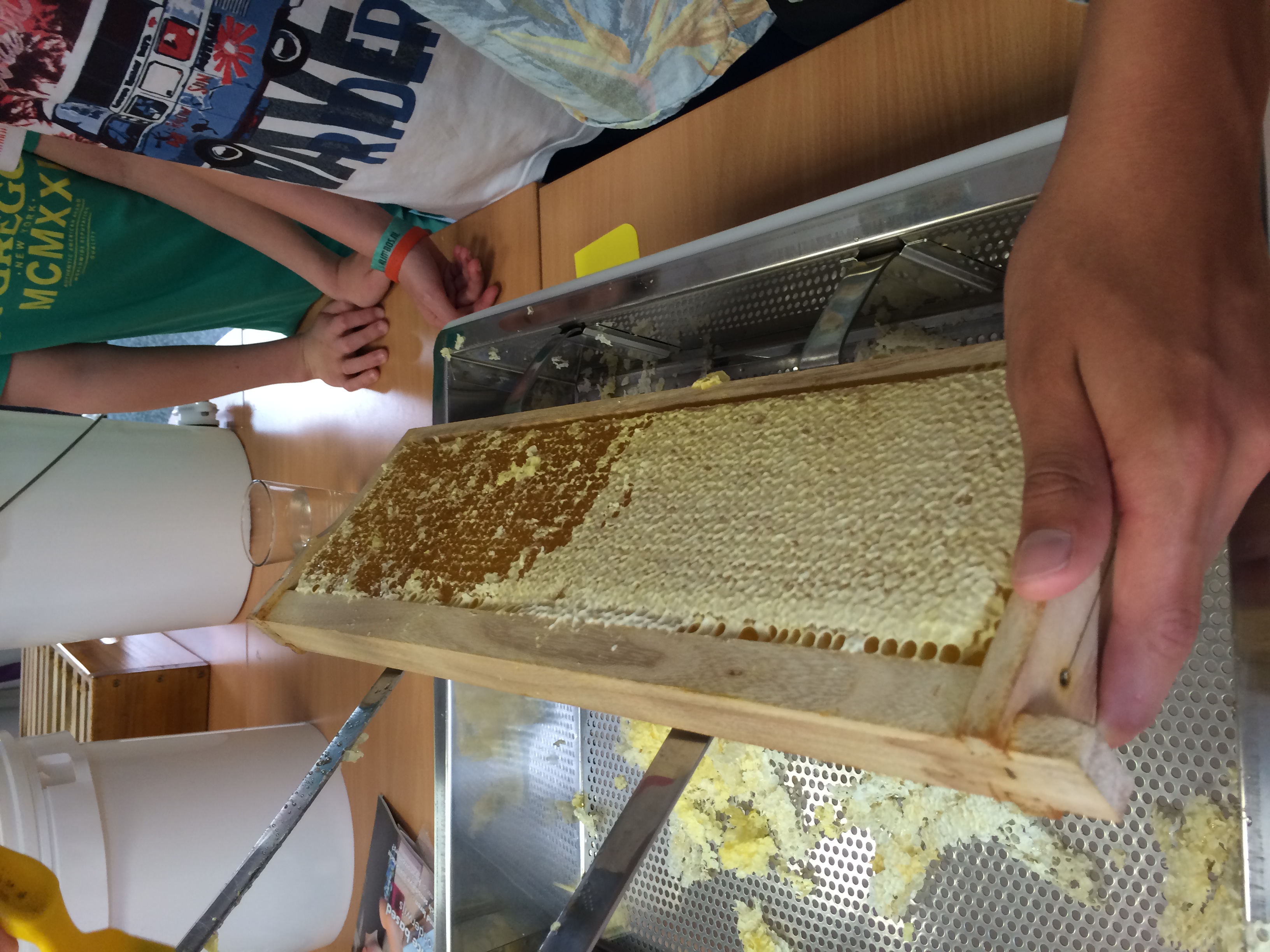 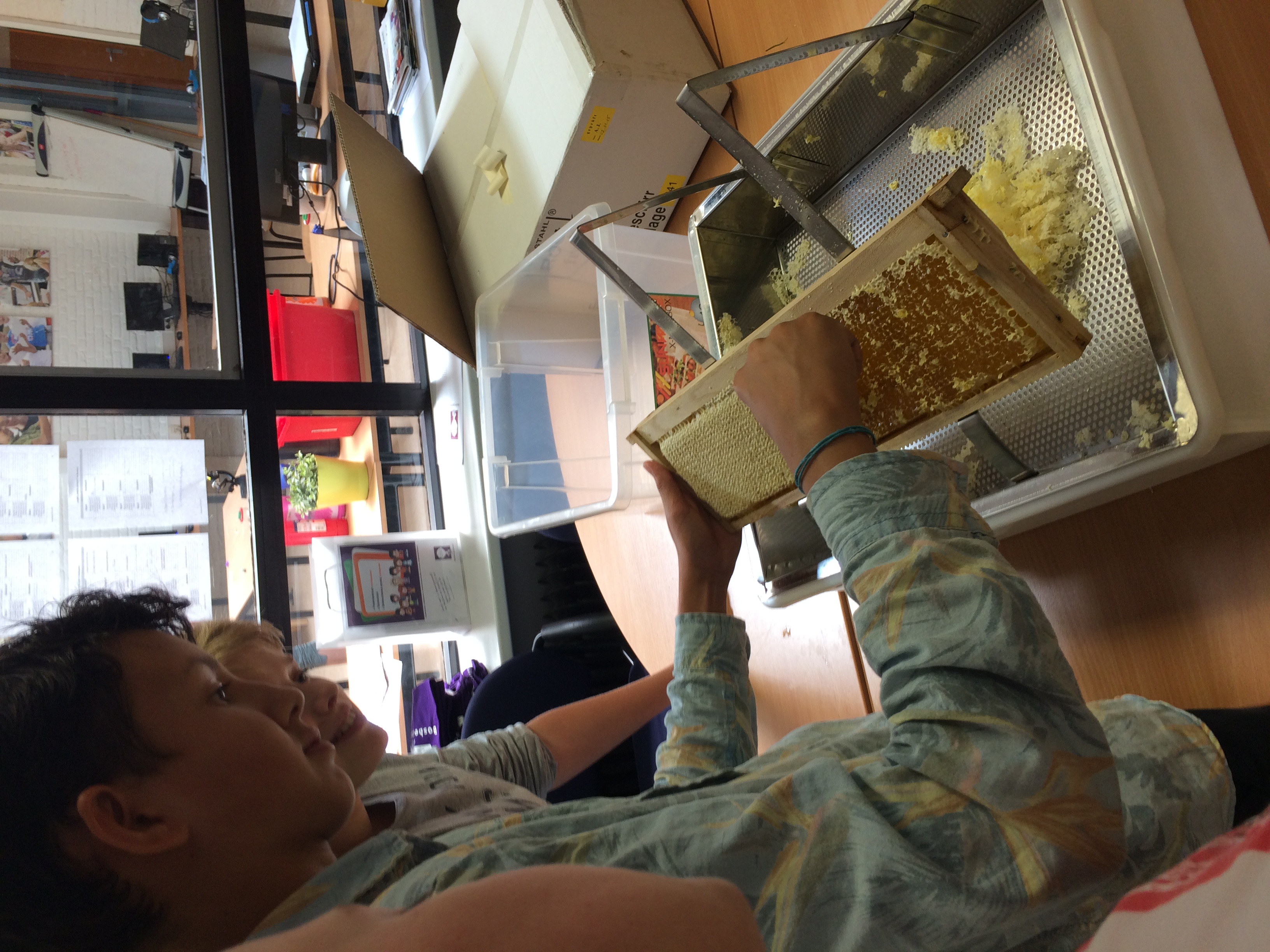 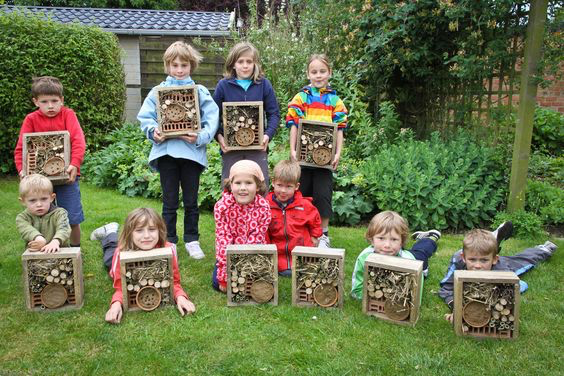 Kennismaking met de bij bijvoorbeeld op een zomerfeest etc.
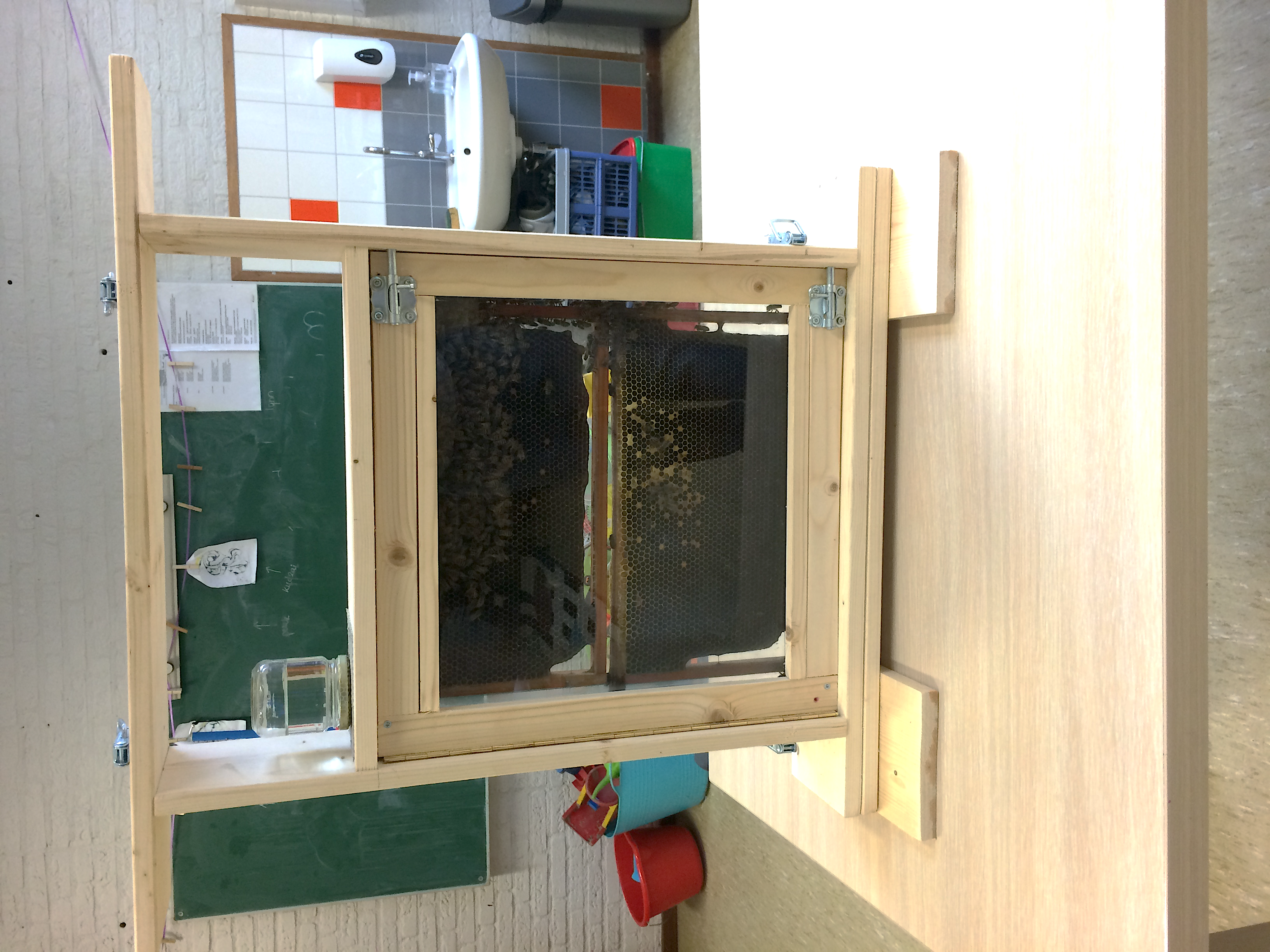 Bijvoorbeeld:
als afsluiting van een natuurproject
als onderdeel van een zomerfeest
PR activiteit in het kader van duurzaamheid
Andere opties zijn bespreekbaar
In overleg zijn er vast nog veel meer mogelijkheden te bedenken.
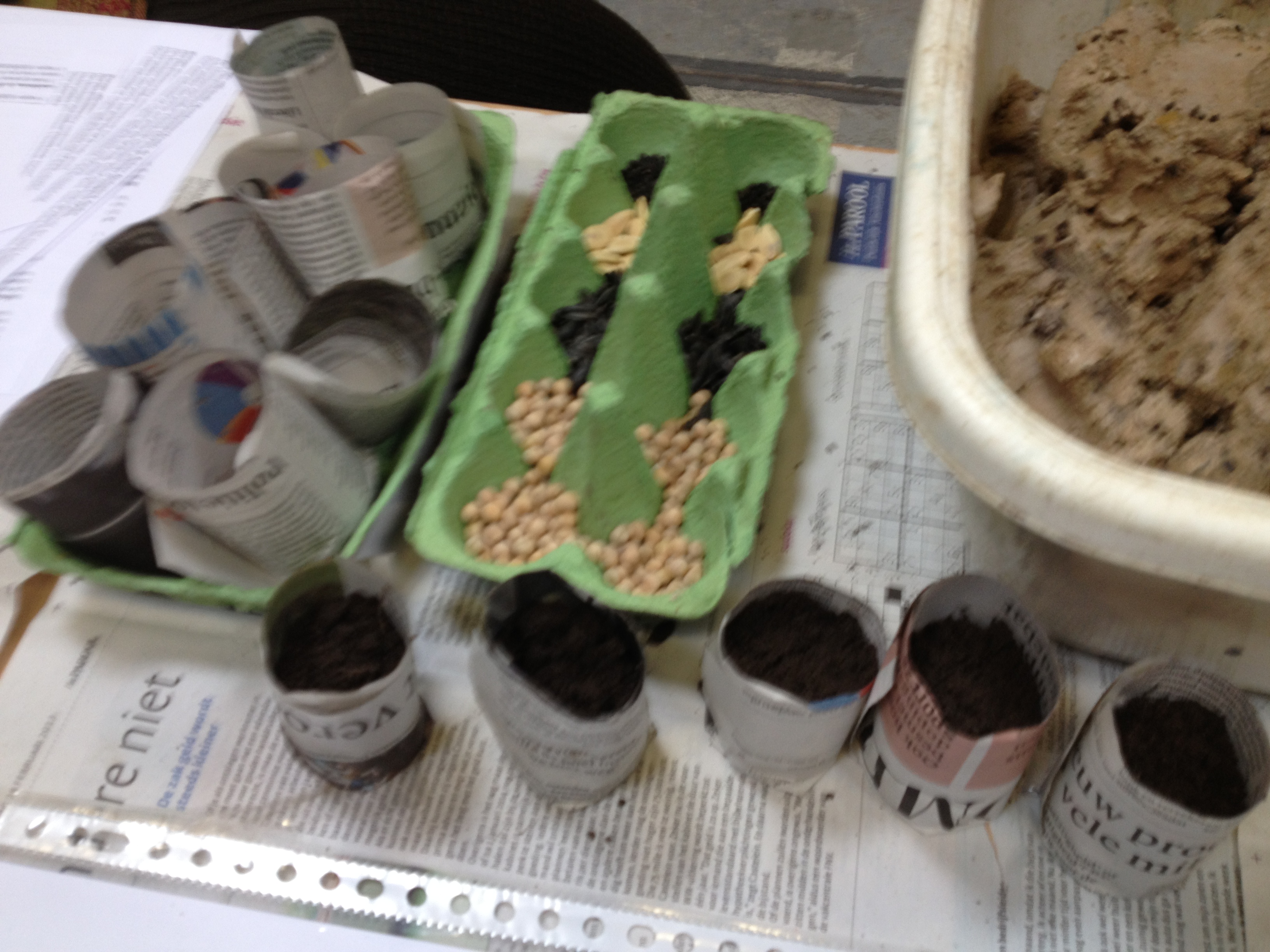 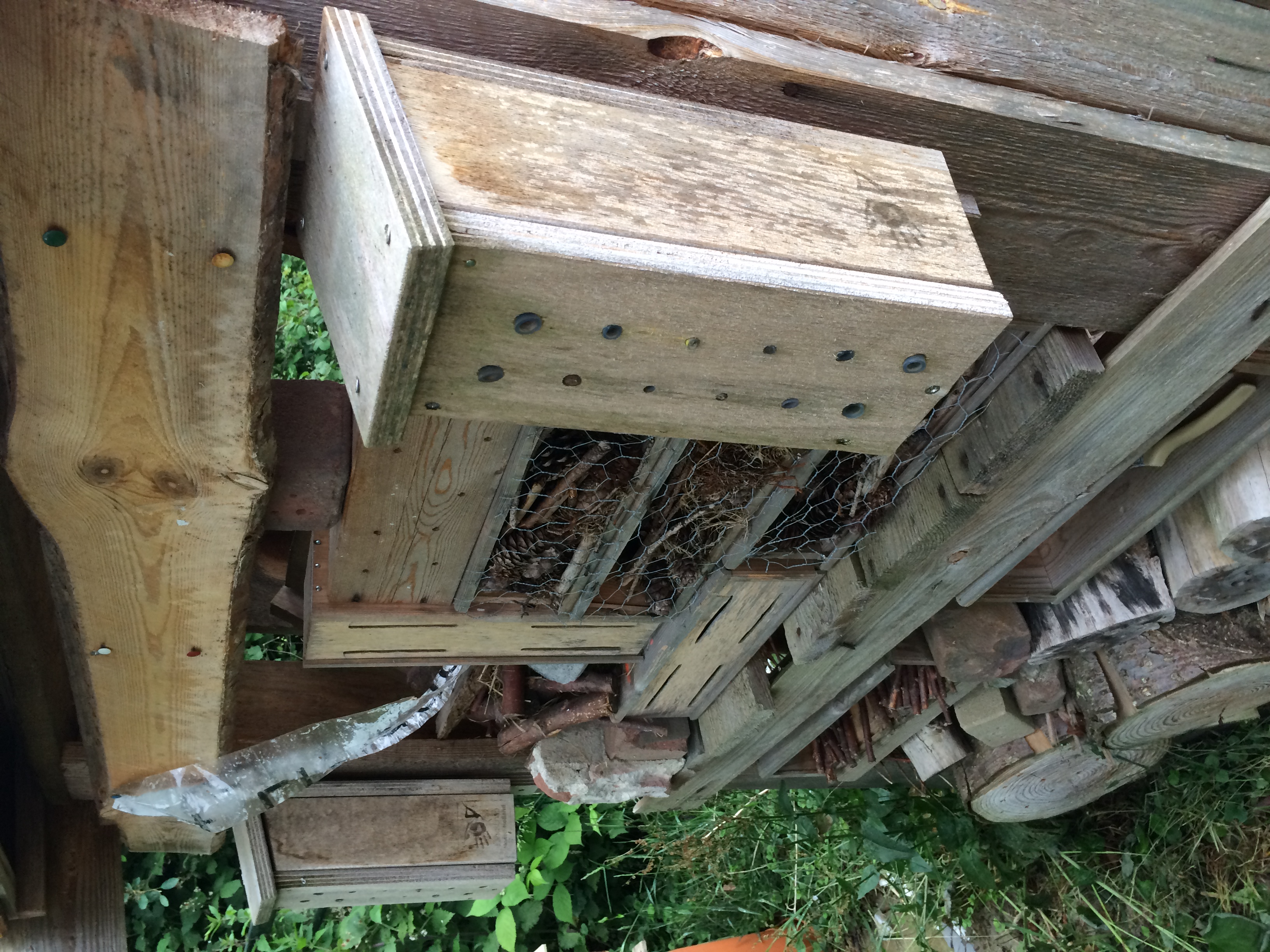 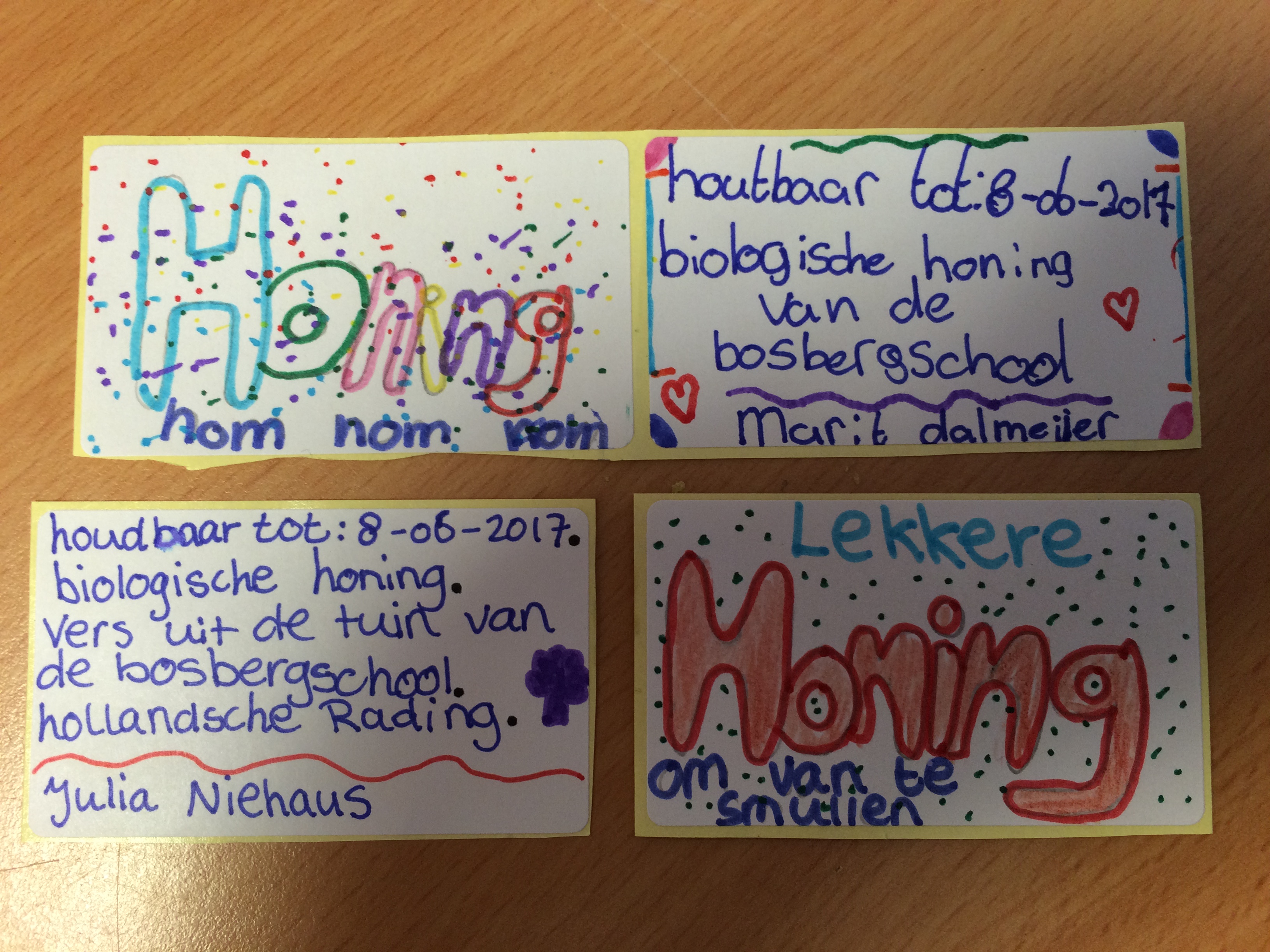 Bedankt voor uw aandacht.Zijn er nog vragen?  Bijenvragen1@gmail.com
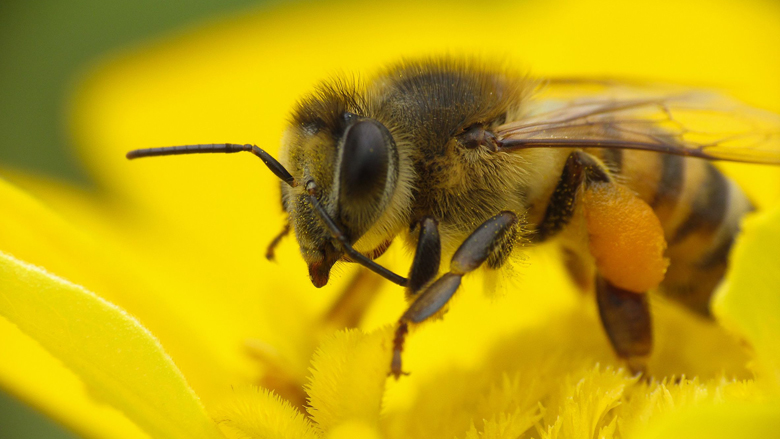